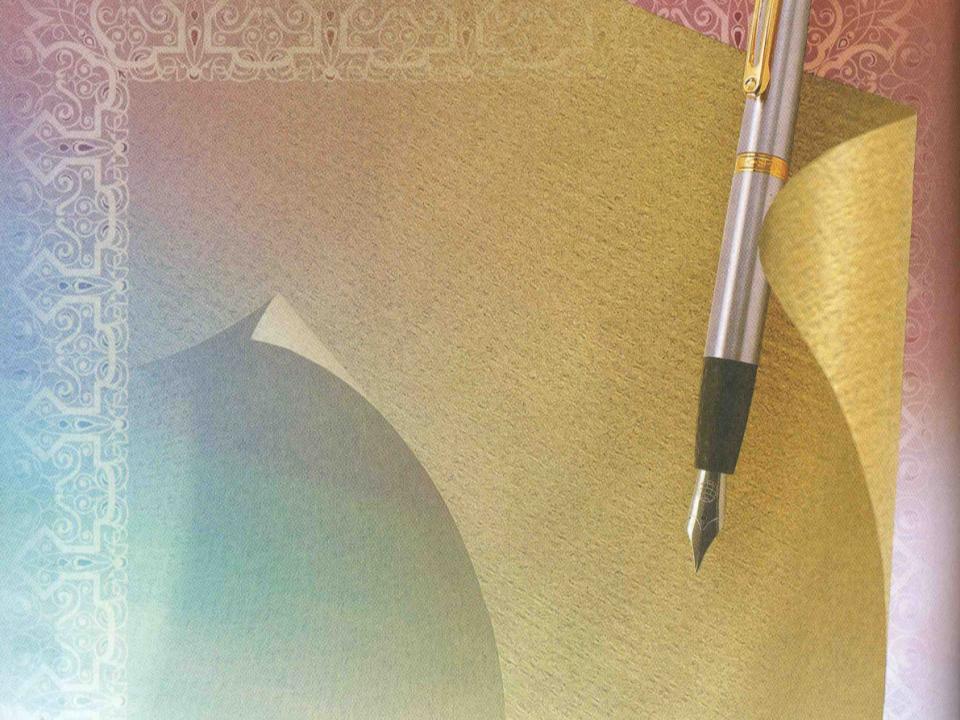 ПРЕЗЕНТАЦИЯ 
к уроку в 6 классе по теме 
«Мир музыкальных образов. Образы романсов С.В. Рахманинова»
Программа под редакцией
Г.П. Сергеевой, Е.Д. Критской
Авторы-составители: 
Сунцова Яна Валериевна, учитель музыки 
МОУ «Гимназия № 75» г. Омска;
Свичинская Елена Владимировна, учитель музыки 
МОУ «СОШ № 45» г. Омска».
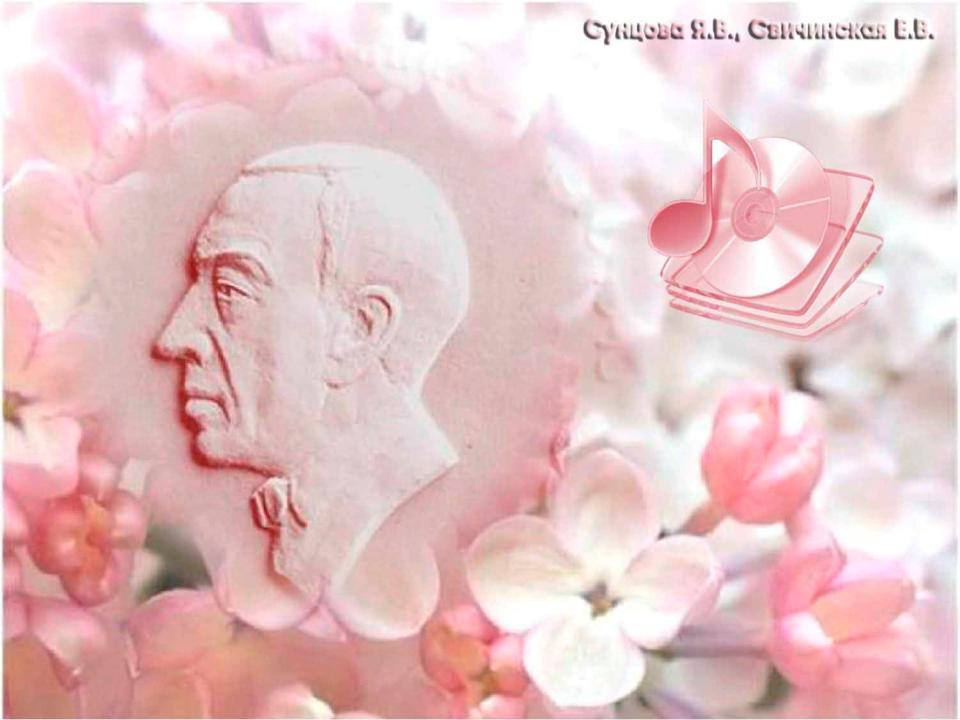 Мир
музыкальных образов
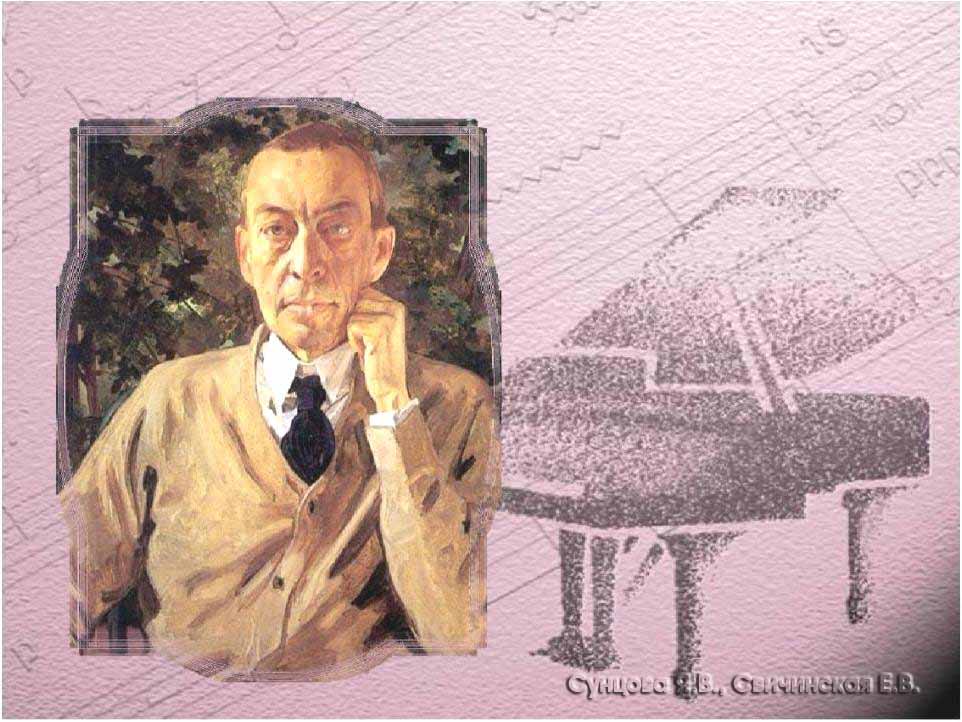 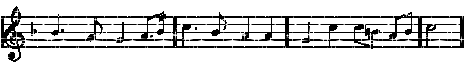 Рахманинов Сергей Васильевич
(1873 – 1943)
К. Сомов  
«Рахманинов»
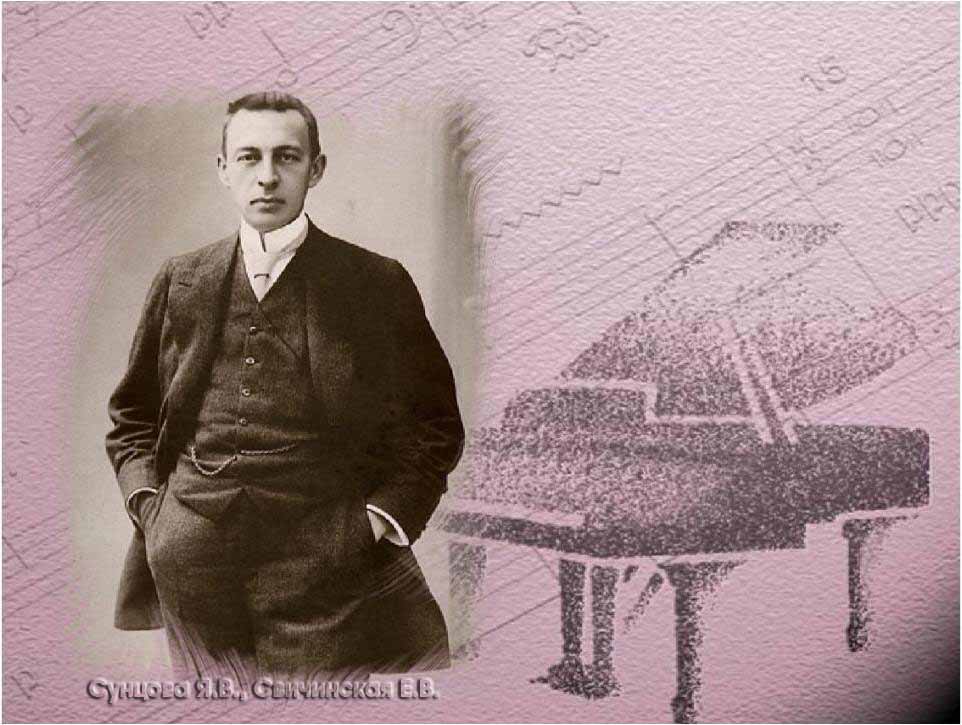 «Не хочу ради того, что я считаю только модой, изменять постоянно звучащему во мне тону, сквозь который я слышу окружающий меня мир…»
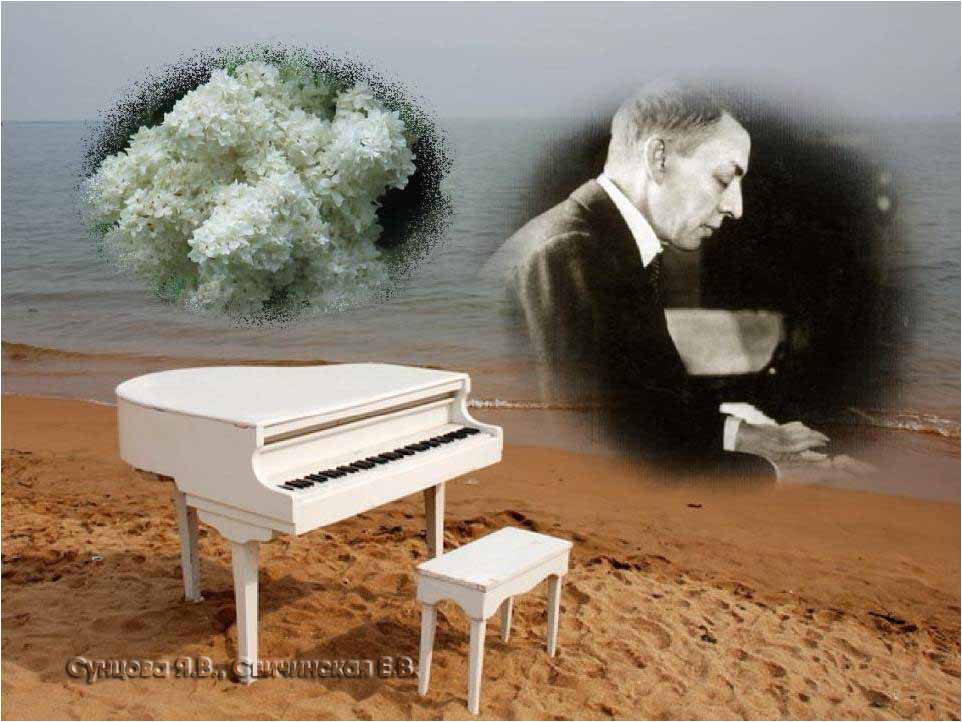 Сергей Рахманинов как пианист объездил весь мир. И где бы он ни выступал, ему дарили букет белой сирени.
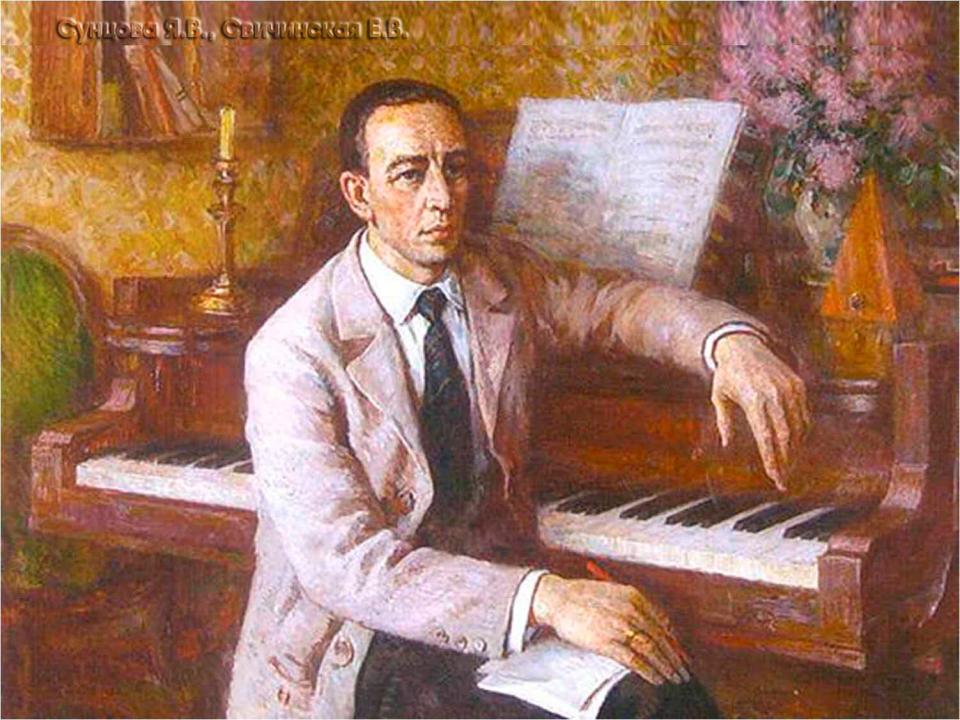 Е. Соловьев 
«Ивановка. Вдохновение»
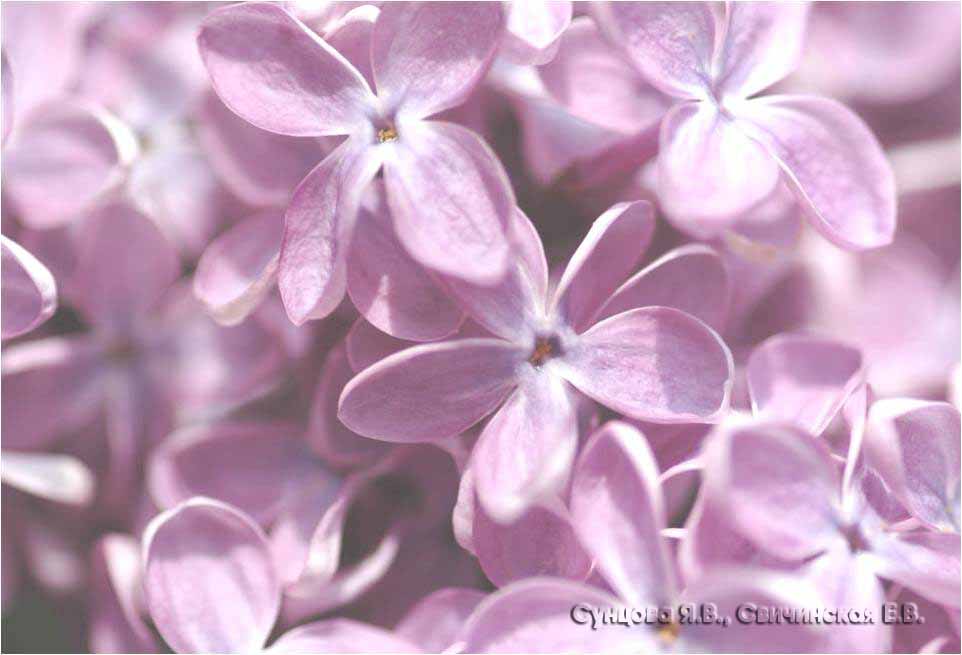 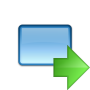 Романс  «Сирень»
По утру, на заре, 
По росистой траве, 
Я пойду свежим утром дышать; 
И в душистую тень, 
Где теснится сирень, 
Я пойду своё счастье искать… 
 
В жизни счастье одно 
Мне найти суждено, 
И то счастье в сирени живёт; 
На зелёных ветвях, 
На душистых кистях 
Моё бедное счастье цветёт.
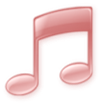 Задание: 
Прослушайте романс и скажите, какие чувства, ощущения вложил композитор в музыку?
[Speaker Notes: Для воспроизведения музыки воспользуйтесь значком «нотки»
Для перехода на гиперссылку воспользуйтесь значком со стрелкой]
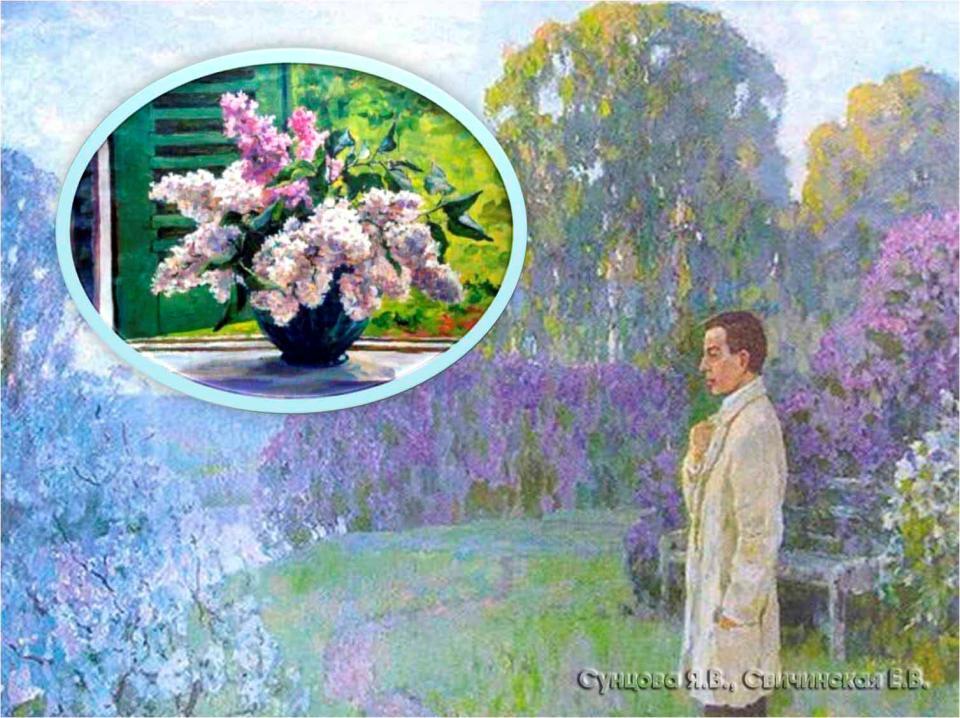 Е. Рябинский 
«По утру, на заре» 
П. Кончаловский 
«Сирень на фоне ставни»
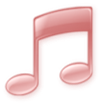 [Speaker Notes: Для воспроизведения музыки воспользуйтесь значком «нотки»]
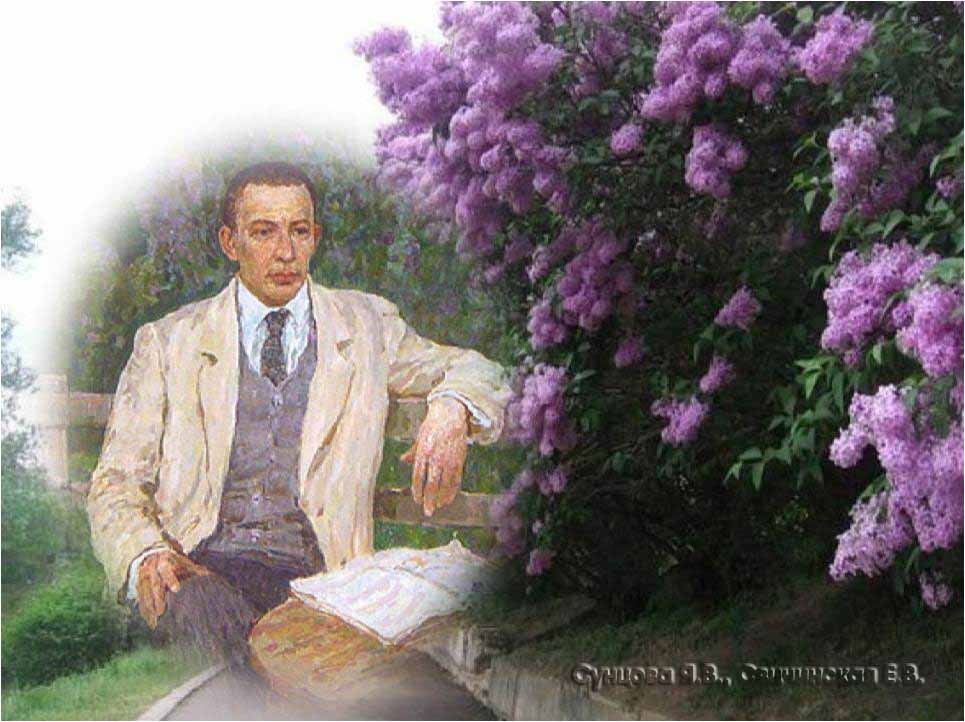 Е. Рябинский 
«С. Рахманинов в Ивановке»
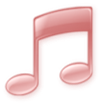 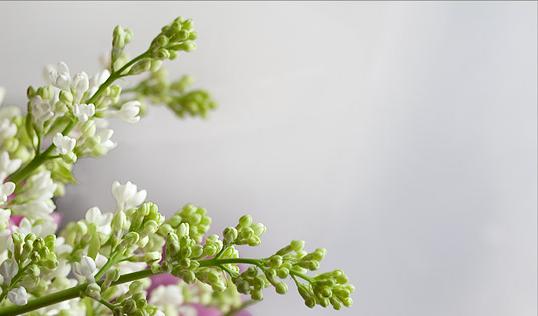 Задание
В чем отличие двух исполнений романса «Сирень»?  Какой образ создает каждый  из исполнителей?
Найдите созвучия между музыкальными  и зрительными образами.
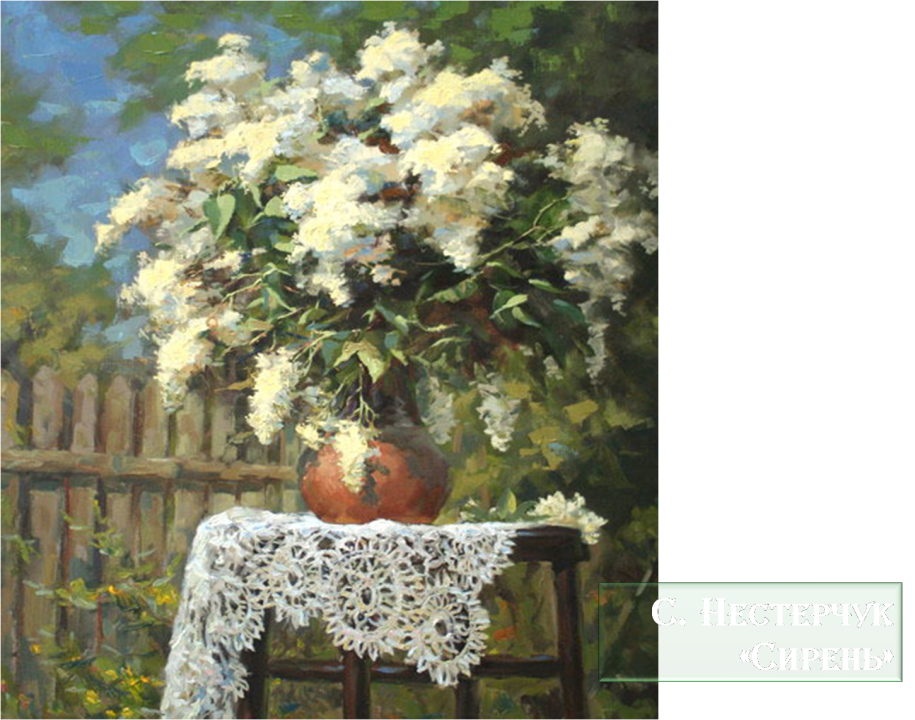 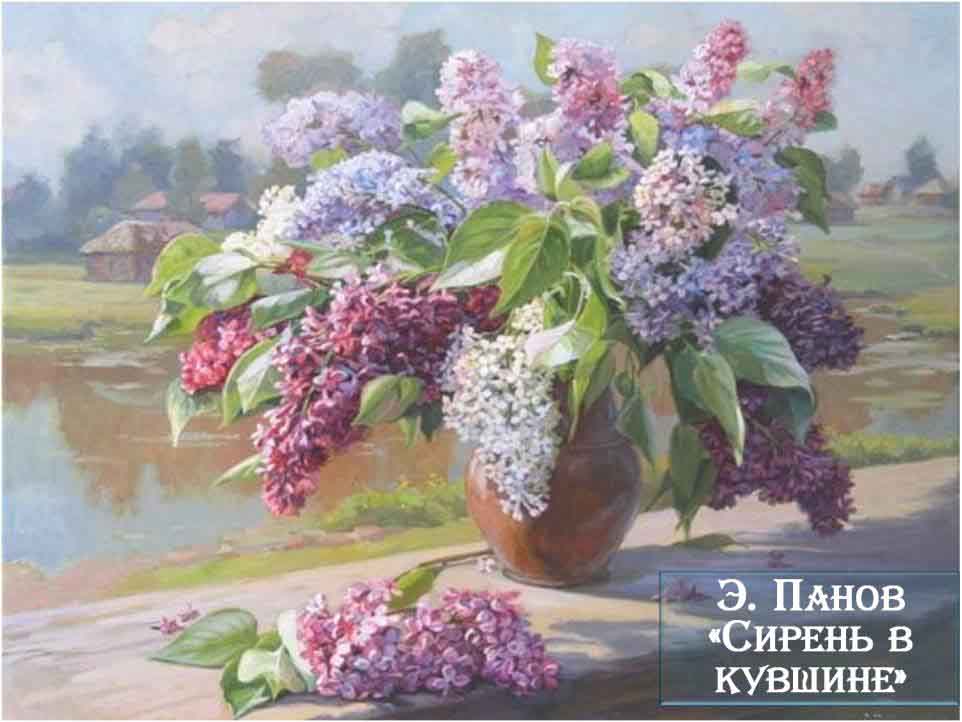 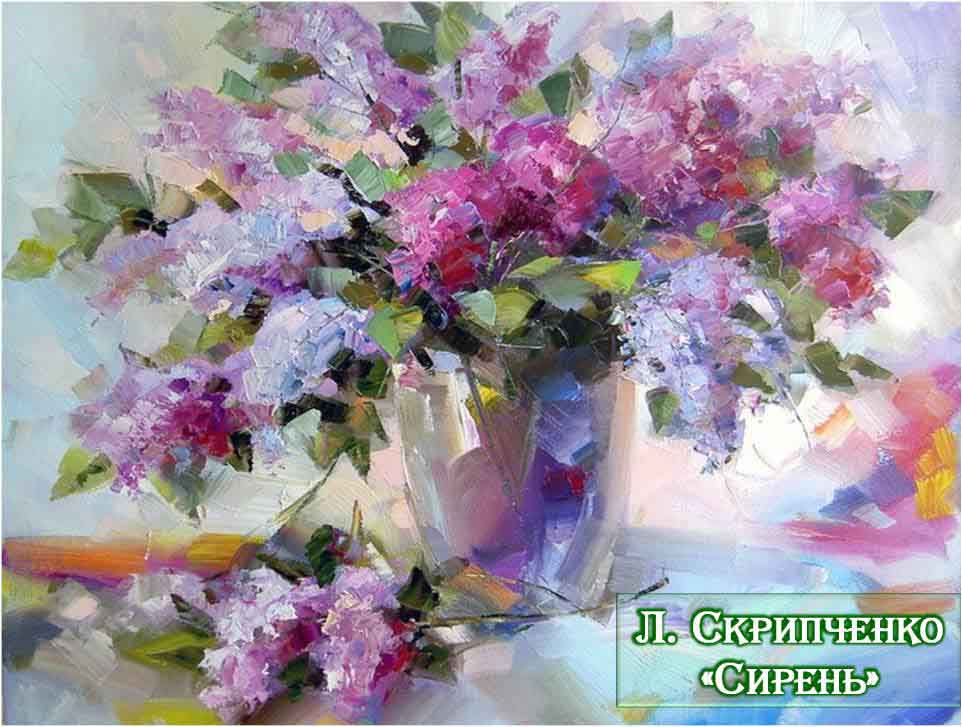 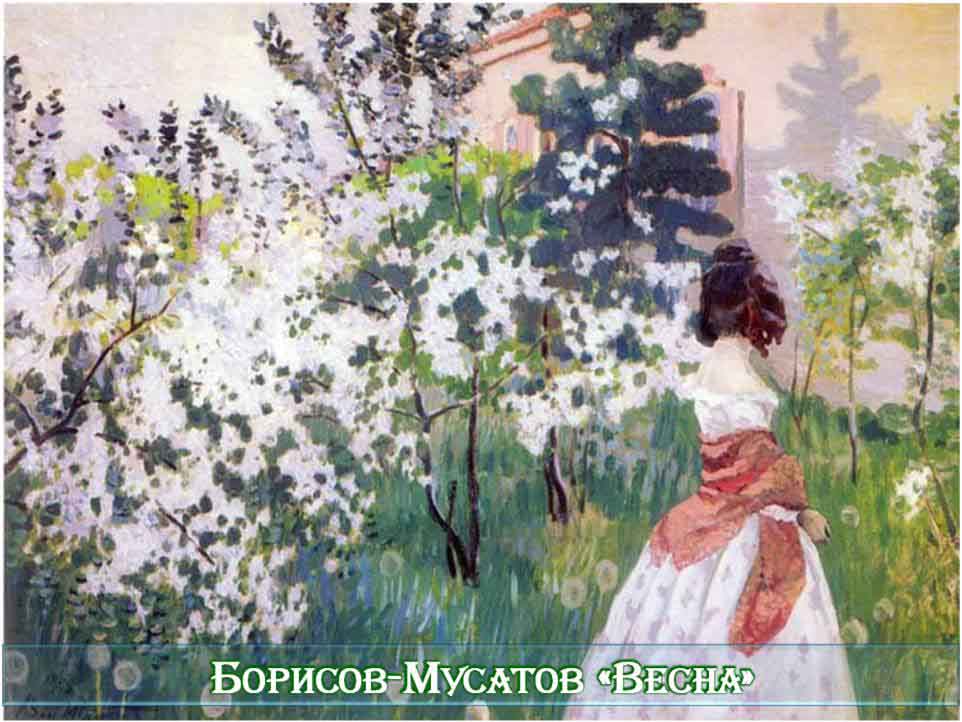 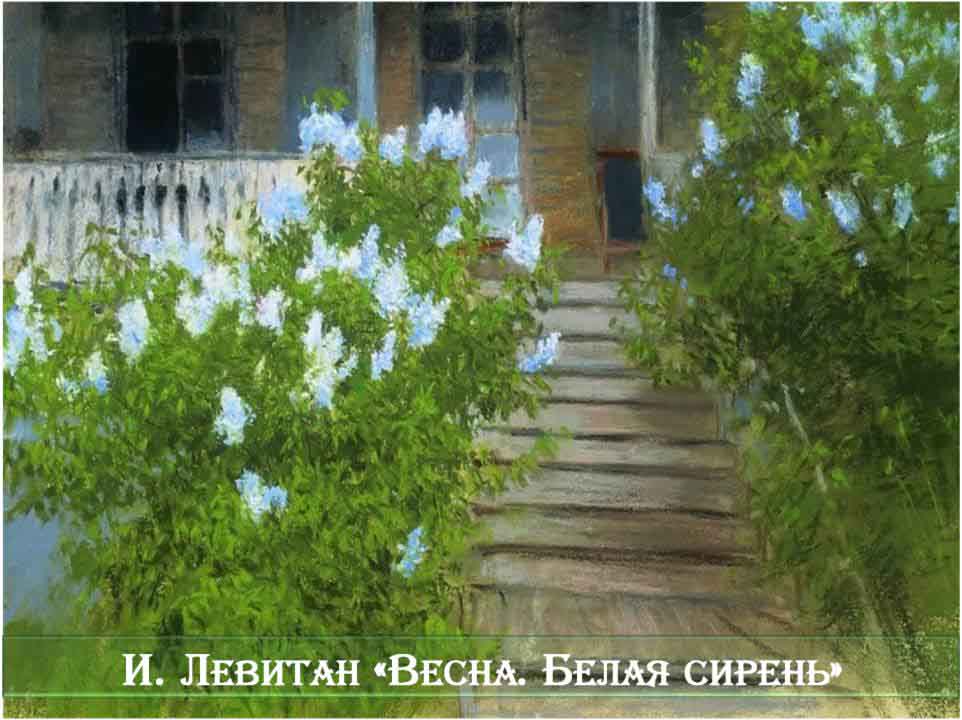 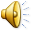 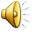 [Speaker Notes: Оба произведения Рахманинова звучат без перерыва на одном слайде в сопровождении репродукций картин]
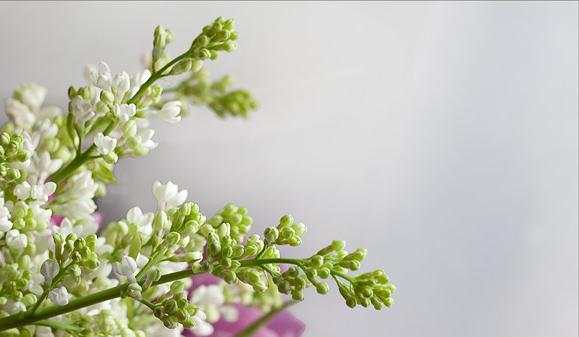 Романс  «Сирень»
Вокальное исполнение
Транскрипция С. Рахманинова
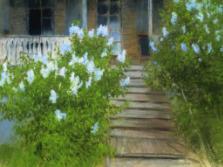 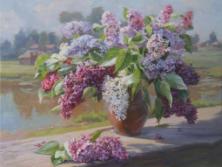 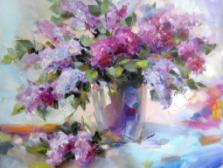 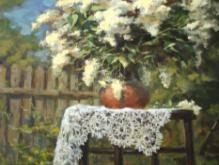 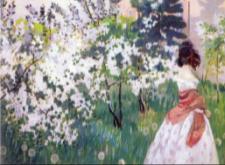 [Speaker Notes: Для перехода на гиперссылки следует нажать на уменьшенные репродукции картин]
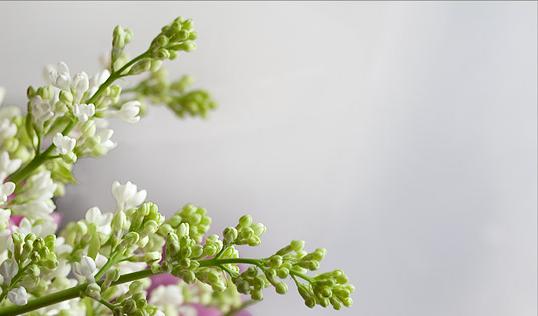 Выводы:
Личность выражает внутреннее состояние в музыке.
Различные исполнители создают свой образ.
Зрительные образы усиливают восприятие, делают музыкальный образ более разнообразным, насыщенным.
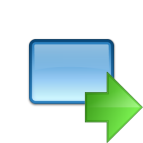 [Speaker Notes: Для выхода из презентации нажмите на значок со стрелкой]
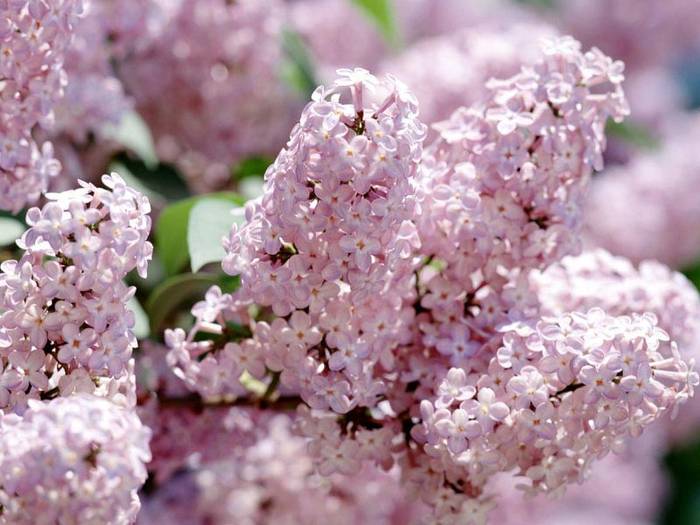 Романс «Сирень»
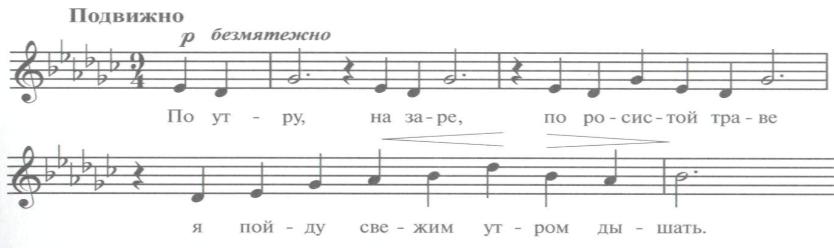 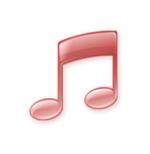 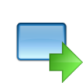 [Speaker Notes: Для возвращения на предыдущий слайд нажмите на значок со стрелкой.
Для воспроизведения музыки нажмите на значок «нотки».]
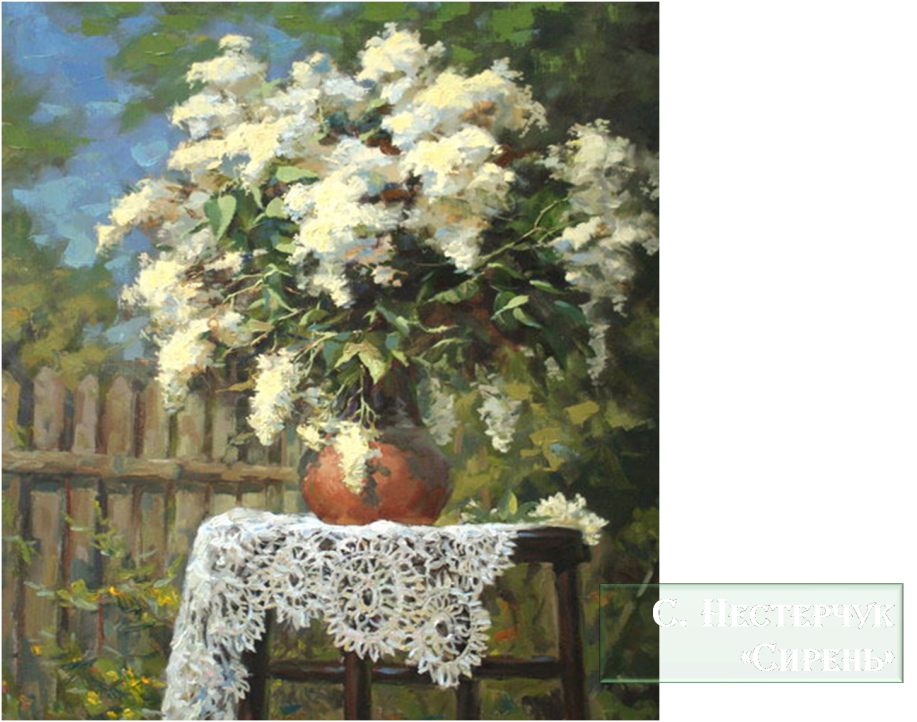 [Speaker Notes: Для возвращения на предыдущий слайд нажмите на репродукцию картины]
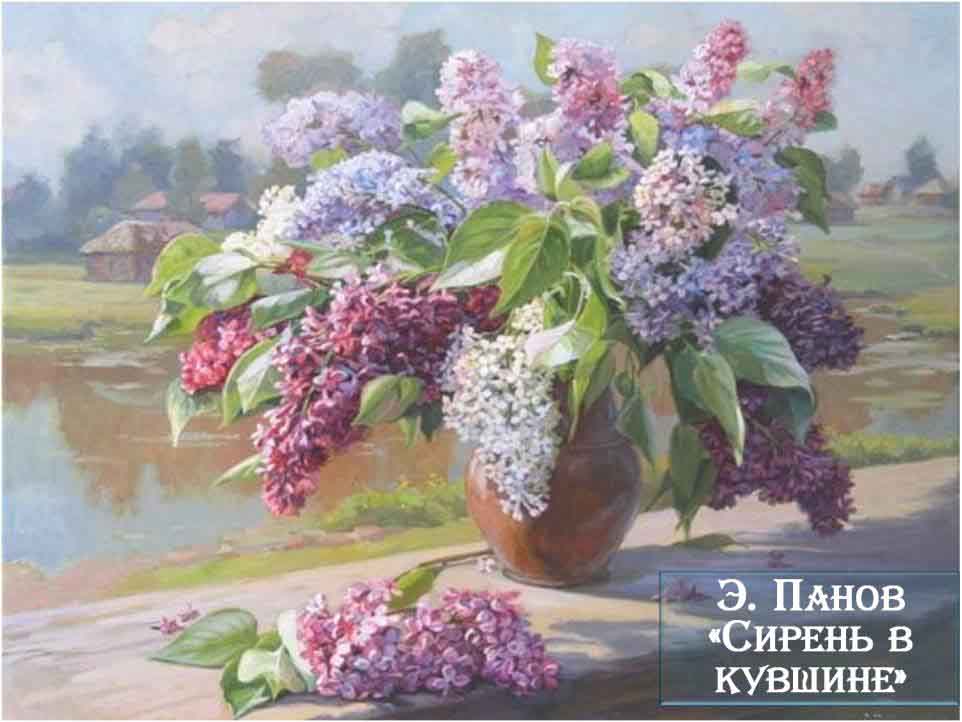 [Speaker Notes: Для возвращения на предыдущий слайд нажмите на репродукцию картины]
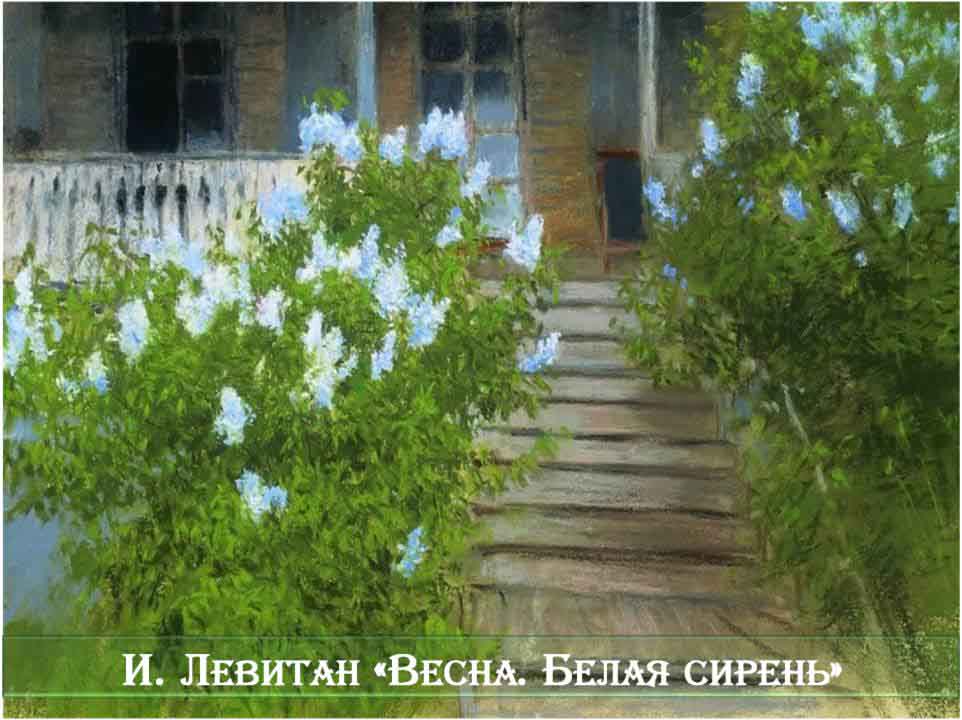 [Speaker Notes: Для возвращения на предыдущий слайд нажмите на репродукцию картины]
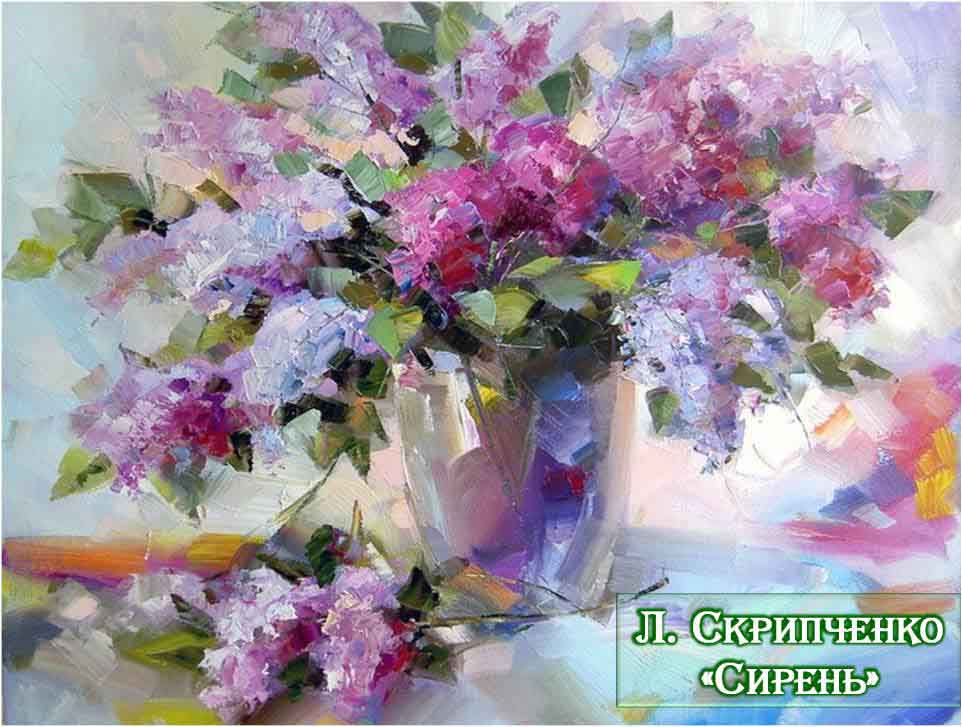 [Speaker Notes: Для возвращения на предыдущий слайд нажмите на репродукцию картины]
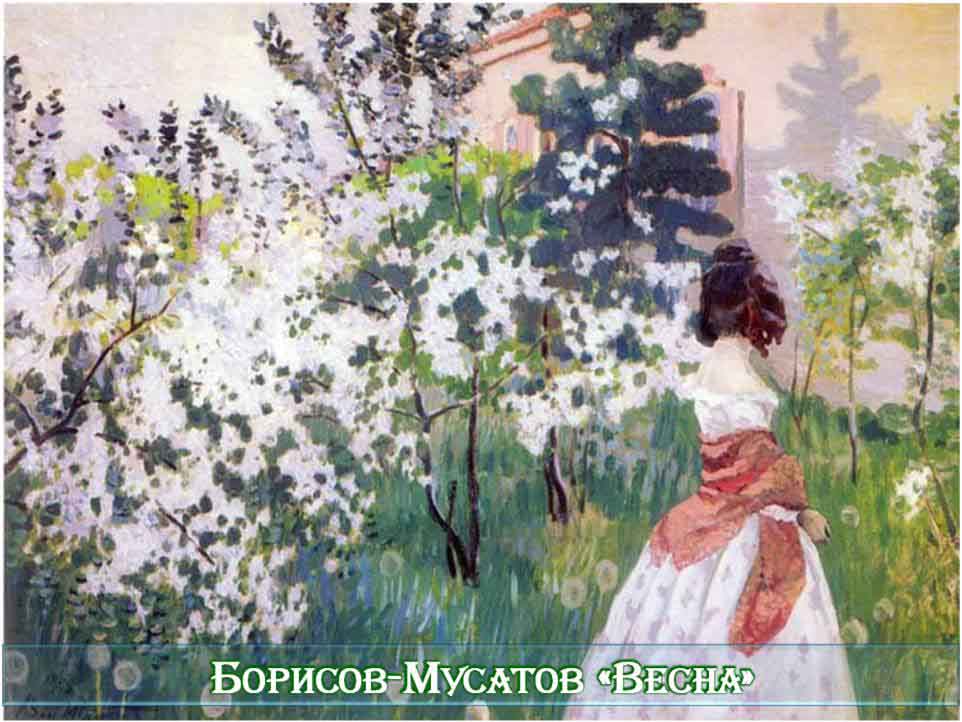 [Speaker Notes: Для возвращения на предыдущий слайд нажмите на репродукцию картины]